Introuction to Malgram
Phillip Porras and Hassen Saidi
Computer Science Laboratory, SRI International Date: 2012-02-16
Copyright SRI International
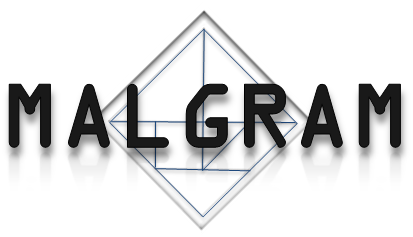 First Generation Binary Analysis
http://eureka.cyber-ta.org
First Online Free Unpacking System
Went Live November 2007
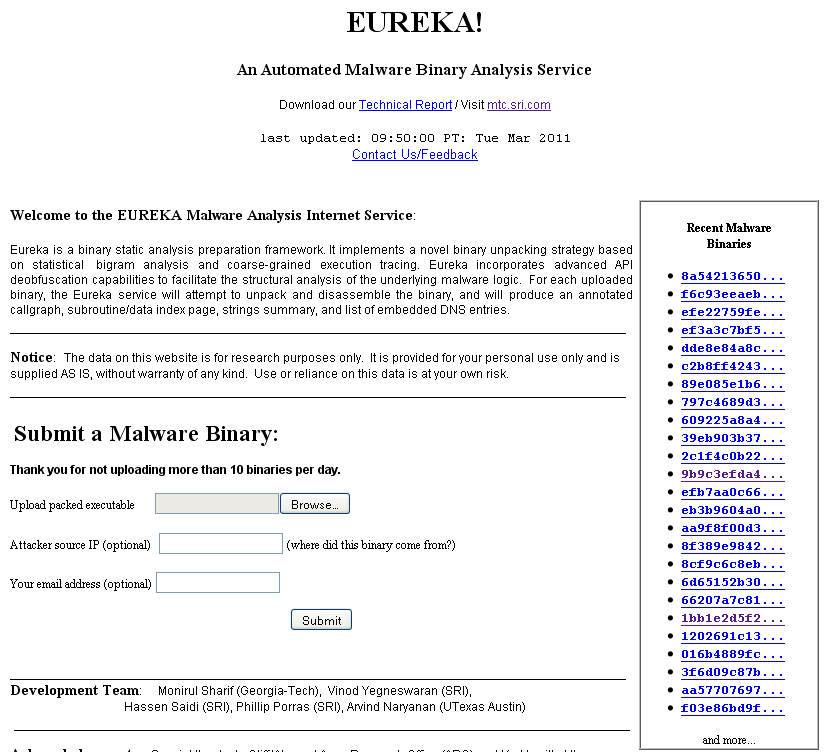 First Generation Binary Analysis
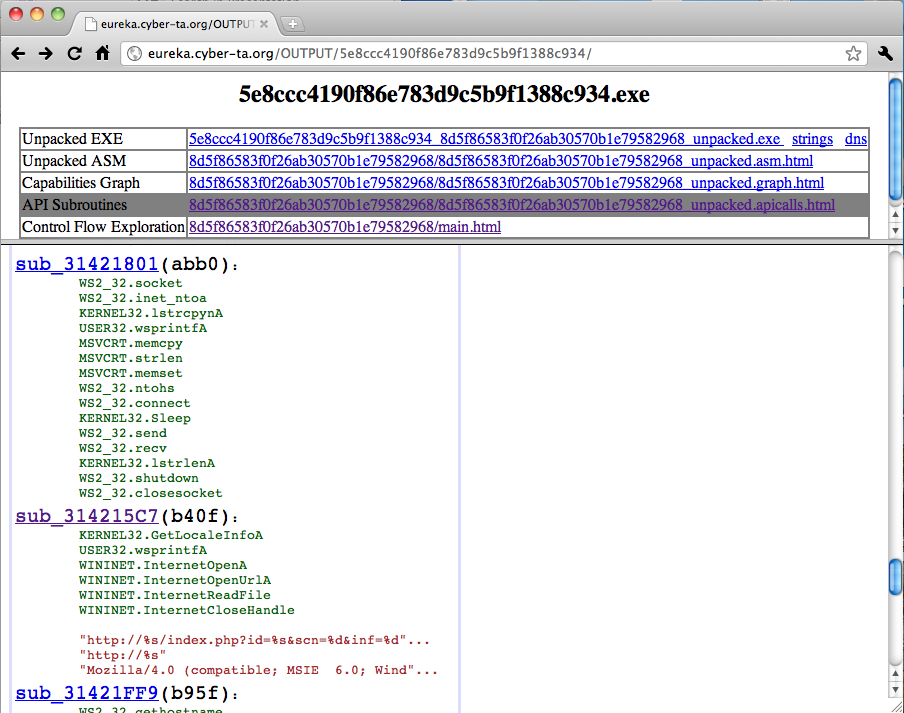 2nd Generation: Full Auto-Reverse Engineering
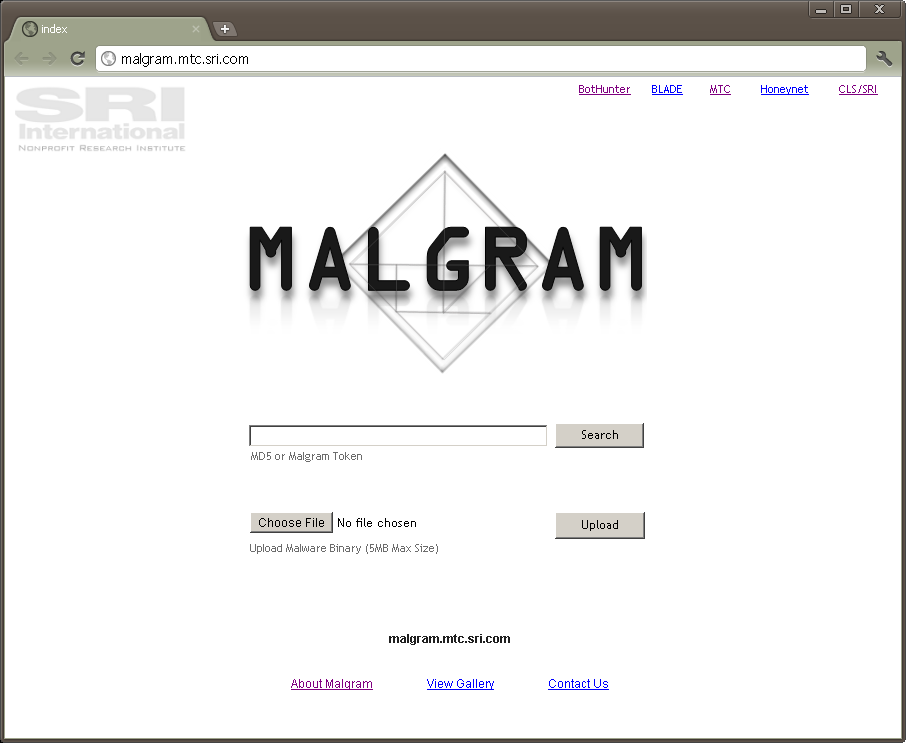 Apache
Virtualbox
Ubuntu Linux
Binary Structural Analysis
Binary Structure
Virus Analyzer
FastTrack
PEID
Binary Structure
A structural analysis to classify and label the binary sample

Virus Analysis – the binary is vetted against a battery of 54 antivirus tools.  Labels are normalized and a diagnosis string is produced from the longest common substring of AV labels

FastTrack – employs an image based processing algorithm to conduct a supervised labeling of unknown binaries to a corpus of labeled binaries 
	L. Nataraj, V. Yegneswaran, P. Porras, J. Zhang,  A Comparative Assessment of  Malware Classification Using Binary Texture Analysis and Dynamic Analysis, in the 4TH ACM Workshop on Artificial Intelligence and Security, 2011.

PEID - PEiD detects most common packers, cryptors and compilers for PE files. It can currently detect more than 600 different signatures in PE files
Web

Interface
Apache
Virtualbox
Ubuntu Linux
Dynamic Analyses
Dynamic Analyses
VM Introspector
SRI Sandbox
Web

Interface
Forensics Gen
Cuckoo Sandbox
Dynamic Analyses
involves the execution of an application in a carefully monitored environment to build a profile of the application’s runtime behavior

SRI Sandbox -  our proprietary malicious binary execution environment, which employs runtime host and network forensic analyses and post-execution VM image introspection

Cuckoo Sandbox –  an open source binary execution sandbox, produced by the Honeynet Project :    http://www.cuckoobox.org/
Apache
Virtualbox
Ubuntu Linux
Static Analyses
Static Analysis
A reverse analysis which attempts to produce an approximation of the original source code implementation of an application

Binary Unpacker - SRI’s 2nd-generation Eureka binary unpacking system

C Code Generation –  a post processing of the binary disassembly to reverse common obfuscations, isolate the OEP, produce an iterative type analysis

Program Analytics – post processes the C program to extract important program semantics
Web

Interface
Program Analytics
C Code Generation
Binary Unpacking
Call graph
HTML gen
Renaissance
Native API
Tracing
.asm  to C
Decompilation
Cryptfinder
IDA Pro
SRI 
Deobfuscator libs
Win API Recovery
Eureka II
String / DNS
analysis
Assembly
post-processing
Apache
Virtualbox
Ubuntu Linux
Report Generation
Binary Structure
Virus Analyzer
FastTrack
HTML/PDF
Report
Generator
PEID
Dynamic Analyses
Web

Interface
VM Introspector
SRI Sandbox
Forensics Gen
Cuckoo Sandbox
Program Analytics
C Code Generation
Binary Unpacking
Call graph
HTML gen
Renaissance
Native API
Tracing
.asm  to C
Decompilation
Cryptfinder
IDA Pro
Win API Recovery
SRI 
Deobfuscator libs
Eureka II
Assembly
post-processing
String / DNS
analysis
Apache
Virtualbox
Ubuntu Linux
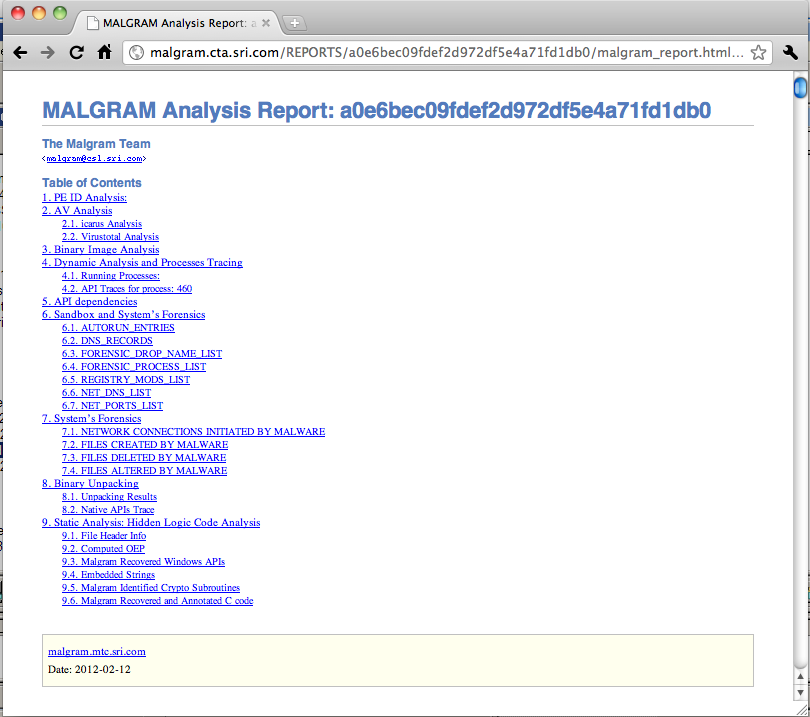 Binary Structural Analysis
Binary Structural Analysis
Virus Analysis –

Malgram employs a private interface to VirusTotal to vet binary MD5s
We normalize all labels to remove extraneous or non-informative substrings
Using the top 7 AV systems, based on +1M binaries assessed, we perform a Longest Common Substring Analysis on the Binary.
We produce a final AV diagnosis string based on the LCS, and record all reported AV labels
Binary Structural Analysis:  FastTrack
﻿Binary Texture Analysis was proposed as a method for rapid binary classification 
[1] L. Nataraj, S. Karthikeyan, G. Jacob, and B. Manjunath.Malware images: Visualization and automatic classification.
In Proceedings of VizSec, 2011.

A more recent study conducted a large-scale evaluation of this method for supervised classification of malicious packed Win32 Applications:
[2] L. Nataraj, V. Yegneswaran, P.A. Porras, and J. Zhang, "A Comparative Assessment of Malware Classification using Binary 
Texture Analysis and Dynamic Analysis,"   in Proceedings of the ACM CCS Workshop on Artificial Intelligence and Security, October 2011.

Operational Concept:  (supervised learning)

Produce a  corpus of labeled well-known binaries. convert  to 2D greyscale images,  where dimensions are based on file  size thresholds

Produce a cluster analysis of the corpus 

Given a new unknown sample:  binary is cast in a 2D grey scale image    
 
Perform knn classification to identify closest matched binaries. If  threshold similarity is reached, this new sample is known.
Binary Structural Analysis:  FastTrack
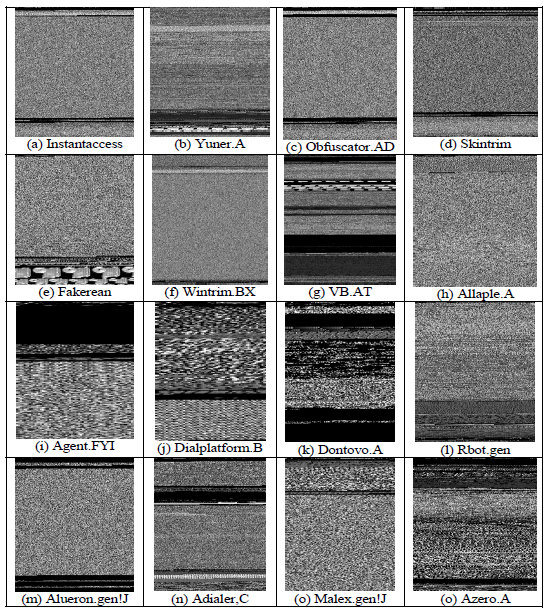 ﻿
Benefits:  

Speed : attribute collection (binary image casting requires on average 40-50ms, vs 30 secs  to 3 minutes  (1/4000th the processing time).    
 
Resilience : resistant to anti-tracing, anti-reverse   engineering, and common code obfuscations     

Accuracy : in [2] we showed this analysis was as    accurate as current classification schemes  based on   dynamic analysis.
Binary Structural Analysis:  FastTrack
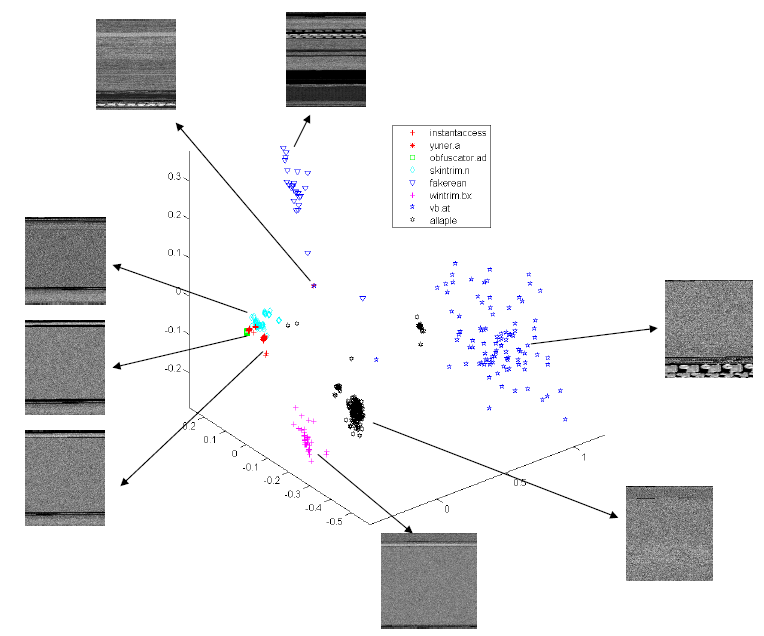 Lolyda.AA.PECrypt
Dontovo.AA.UPX
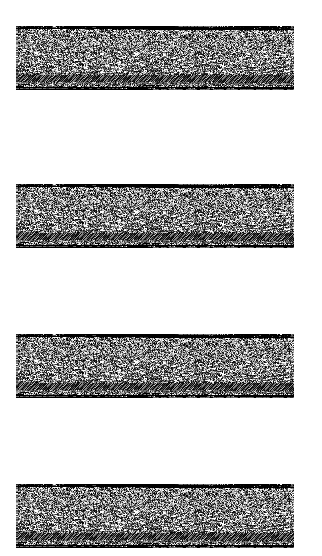 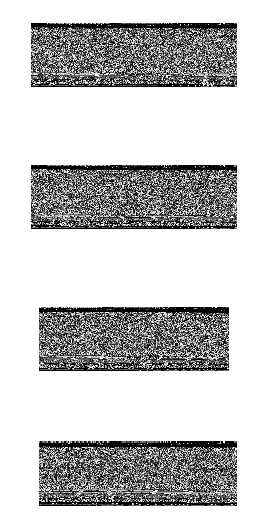 Dynamic Analysis
Dynamic Analysis
Objectives:  execution of an application in a carefully monitored environment to build a profile of its runtime behavior

Malgram provides a multi-perspective dynamic analysis

Trace Oriented – API hooking malware at runtime

Live OS Probing – polling and interacting with the system as the malware operates

Intelligent Introspection  - conducting a comparative analysis of a VM pre-vs-post infection
Dynamic Analysis:  System Tracing
Cuckoo Sandbox –  an open source binary execution sandbox, produced by the Honeynet Project :    http://www.cuckoobox.org/ 
(Google 2010 Summer of code project)


﻿Cuckoo employs an API hooking scheme to track key object modifications

It can capture intermediate/transient state modifications (as they occur)

Collection Coverage  

Trace of performed relevant win32 API calls    
Automatically tracking and tracing spawned processes
Dump of network traffic generated during analysis   
Creation of screenshots taken during analysis   
Dump of files created, deleted and downloaded by the malware during analysis    Trace of assembly instructions executed by malware process
Dynamic Analysis:  Live OS Monitoring
SRI Sandbox - -  our proprietary malicious binary execution environment, which employs runtime OS probing
Comparative Data Collection:

File system alterations
Registry Modifications
Autorun / Service alterations
Packet Traces
Execution Logic:

Launch malware process
After 30sec delay, launch forensics
Forensic probing lasts 3 to 5 minutes
Run dumpit  to save full VM State
Power down VM
Used next to conduct 
VM introspection
Dynamic Analysis: Intelligent Introspection
SRI’s Volatility-based Introspection - we remount the VM image using VDFuse and conduct a pre-to-post VM comparison using the Volatility Framework.
Comparative Data Collection:

Process List 
Loaded DLLs to Processes
Fine grained File system modifications
System module modifications
Open Network Connections
SSDT Modifications
Dynamic Analyses:  Complementary Results
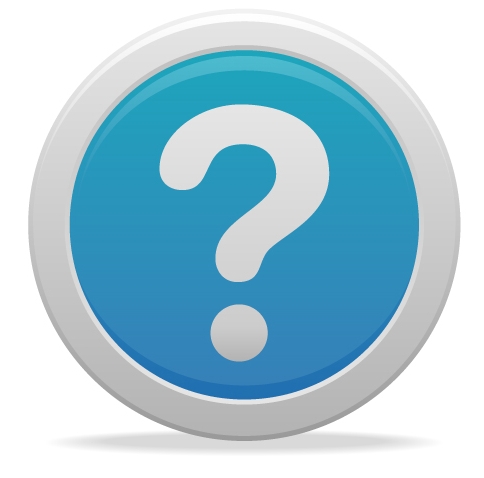